Адаптация первоклассников
Если ребёнка часто подбадривают – он учится уверенности в себе; 

Если ребёнок живёт с чувством безопасности – он учится верить; 

Если ребёнку удаётся достичь желаемого – он учится надежде; 

Если ребёнок живёт в атмосфере дружбы и чувствует себя нужным – он учится находить в этом мире любовь;
Избегайте чрезмерных требований.
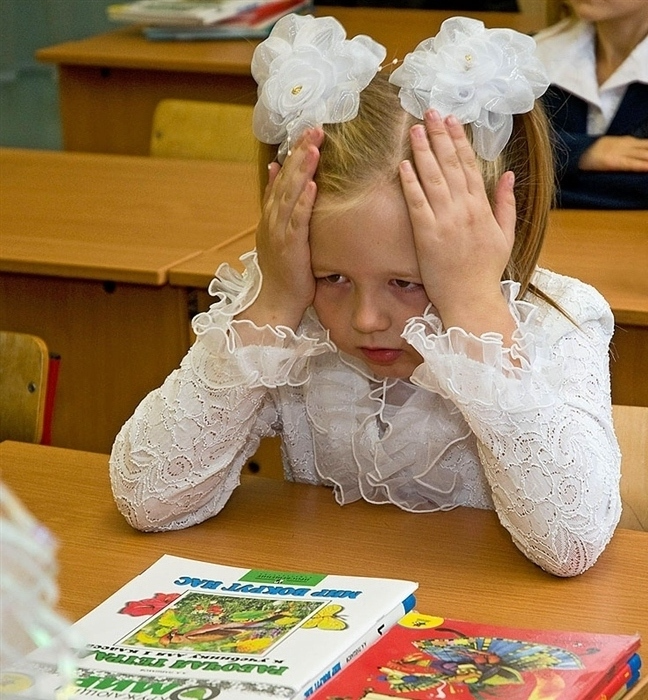 Предоставьте ребенку право на ошибку.
Помогая ребенку выполнять задание, не вмешивайтесь во все, что он делает.
Приучайте ребенка содержать в порядке свои вещи и школьные принадлежности.
Хорошие манеры ребенка — зеркало семейных отношений.
Приучайте ребенка к самостоятельности в быту и навыкам самообслуживания.
Не пропустите первые трудности в обучении.
Не стремитесь вырастить вундеркинда.
Читая книжки, обязательно обсуждайте
и пересказывайте прочитанное вместе с
ребенком; учите его ясно выражать свои
мысли.
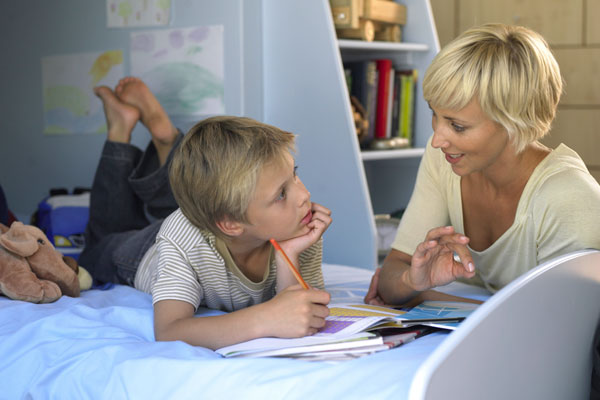 Обязательно соблюдайте режим дня и прогулок!
Не забывайте, что ребенок еще несколько лет будет продолжать играть.